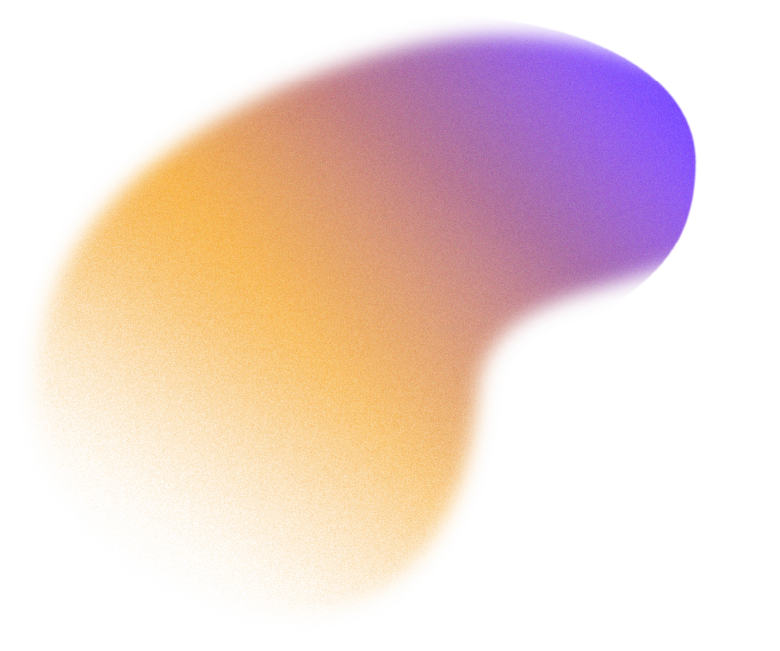 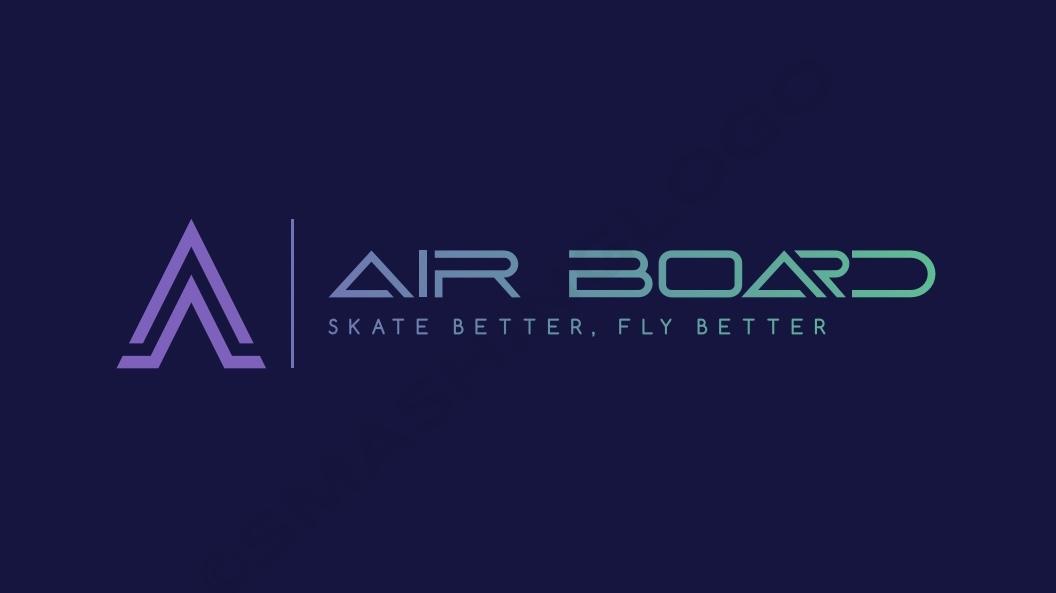 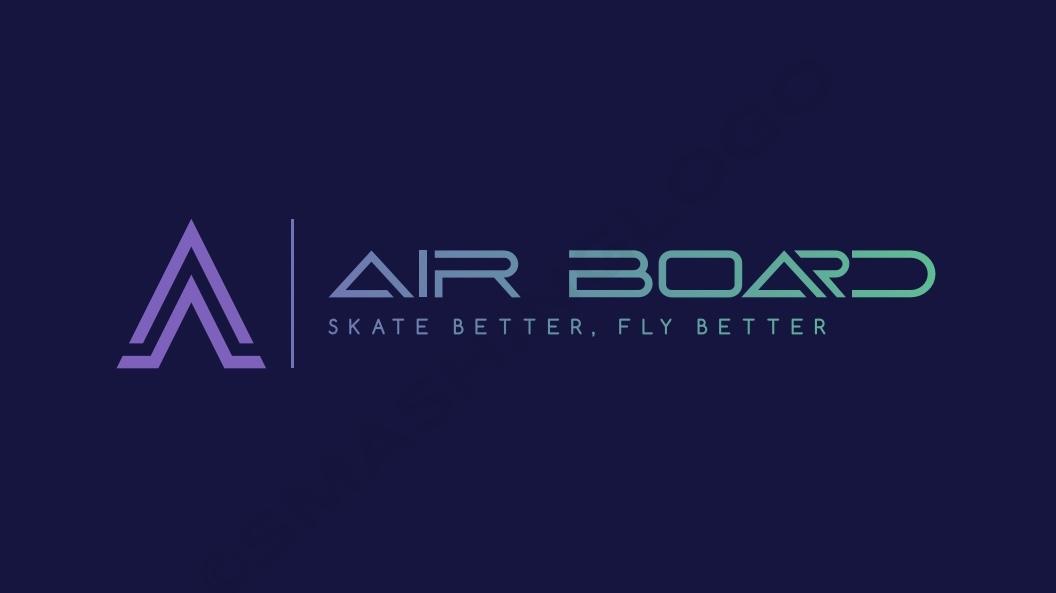 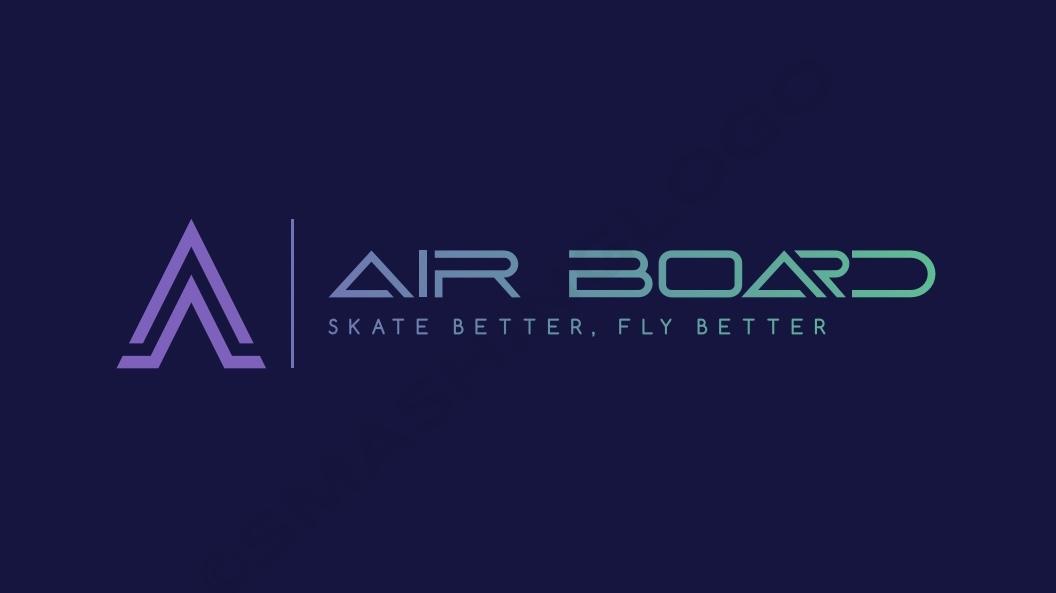 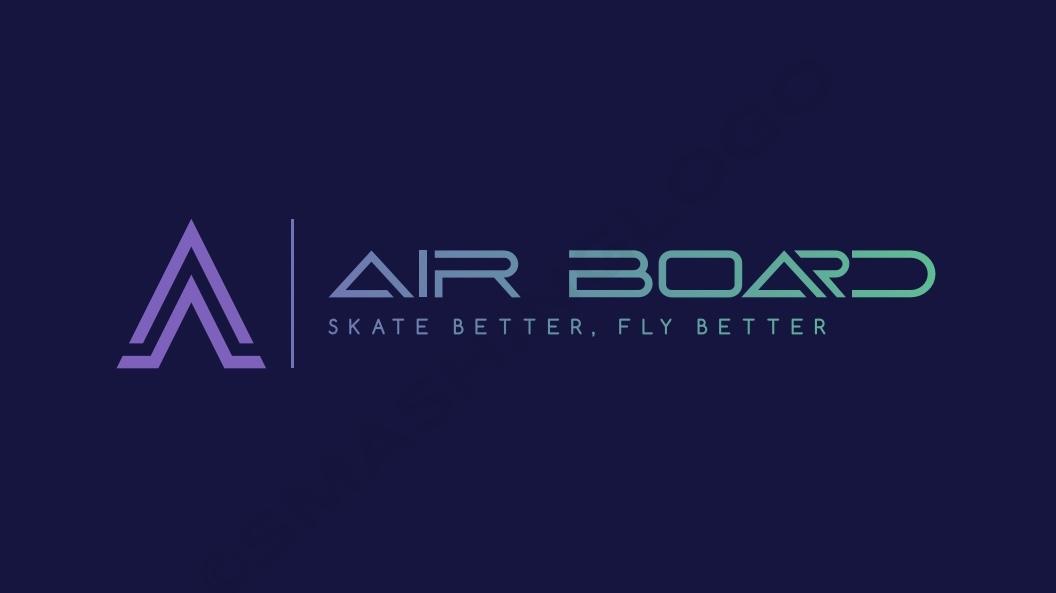 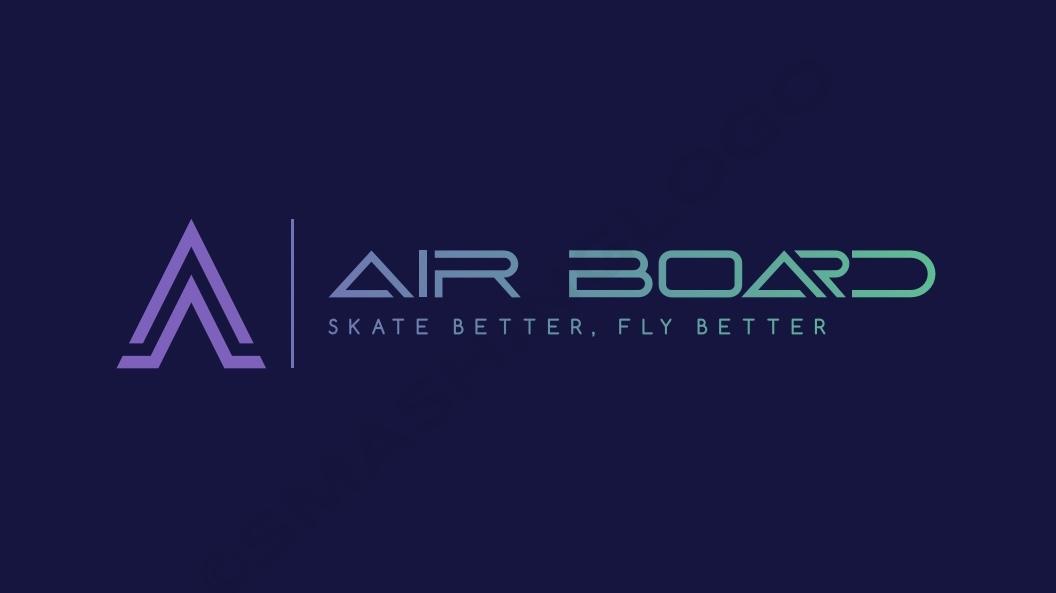 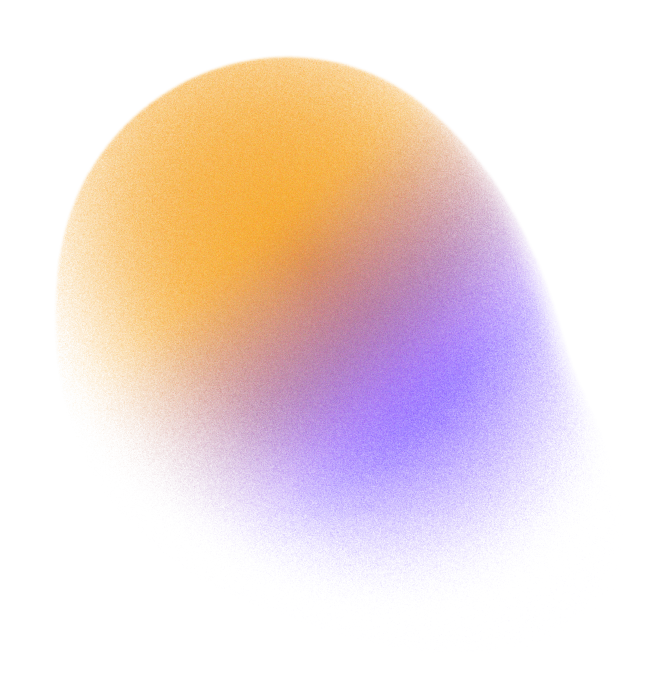 STORIA DELL’IMPRESA
L’impresa nasce a Bologna nel 2022 dove attualmente è situata l’unica  sede che con i suoi 800 mq è l’unica azienda nel settore e dispone di 250 dipendenti. Nata dall’idea di tre studenti universitari con l’intento di aprire nuove frontiere nello spostamento urbano, favorendo spostamenti più rapidi, ecosostenibili e innovativi, l’impresa produce e distribuisce un nuovo tipo di skateboards, che diventano fluttuanti.
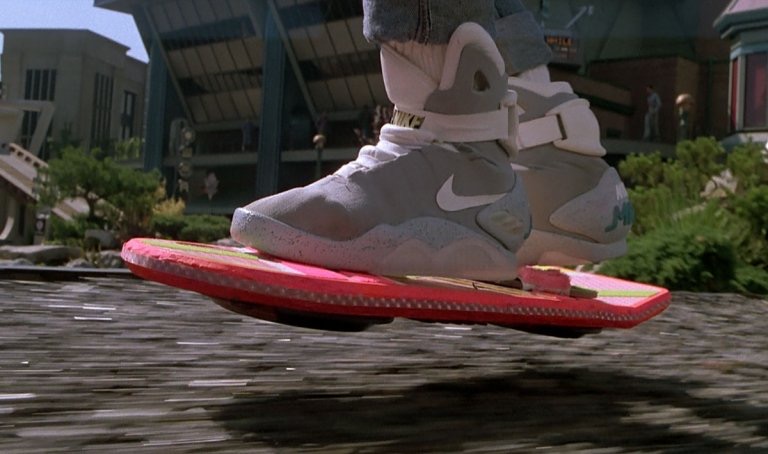 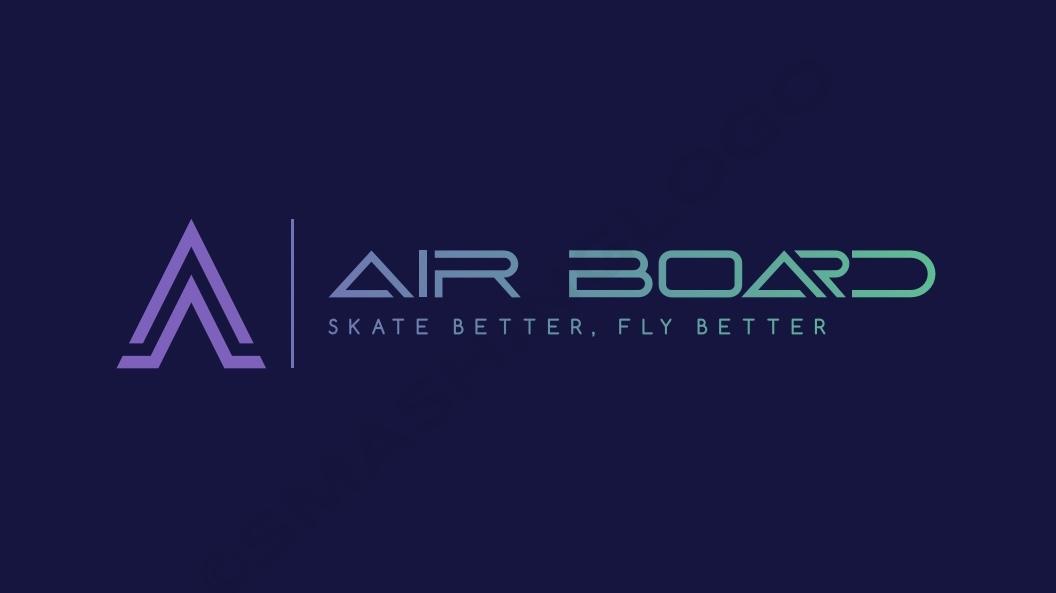 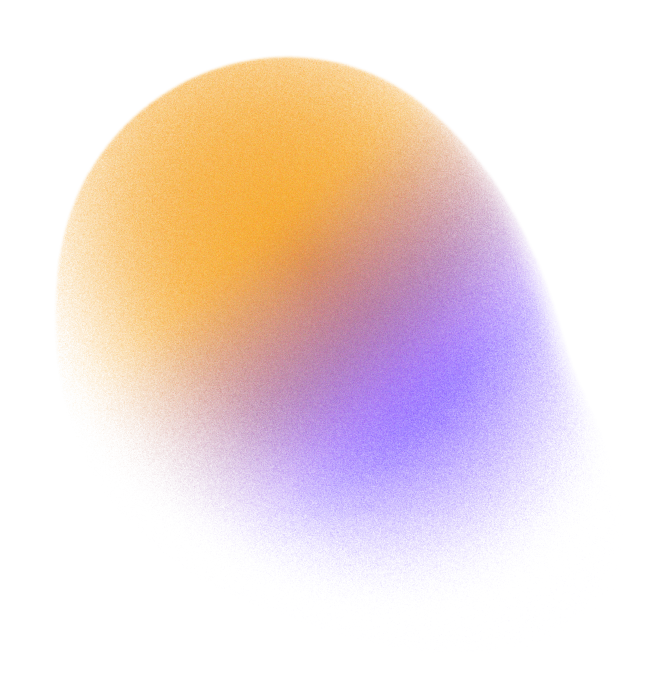 L’azienda è l’unica presente non solo sul territorio locale bensì sul territorio mondiale. L’audacia, il coraggio, l’incredibile fantasia e la volontà di rendere i sogni realtà dei fondatori la rendono inamovibile dal settore nonostante probabili future aziende nel campo. 
Possibile collaborazione con AVL (sede: Reggio Emilia) società che si occupa dello sviluppo di macchine e processi dedicati all’analisi e alla validazione di componenti per l’industria automobilistica, che si sta specializzando nella produzione di batterie elettriche per macchine e altri mezzi, utile alla produzione di batterie elettriche per rendere ecosostenibili e funzionali i nostri “air board”. Ulteriori possibili collaborazioni con Santa Cruz o Billabong, attuali leader nella produzione di skateboard, nella realizzazione di nuovi design per i nostri “air board”.
PUNTI DI             FORZA
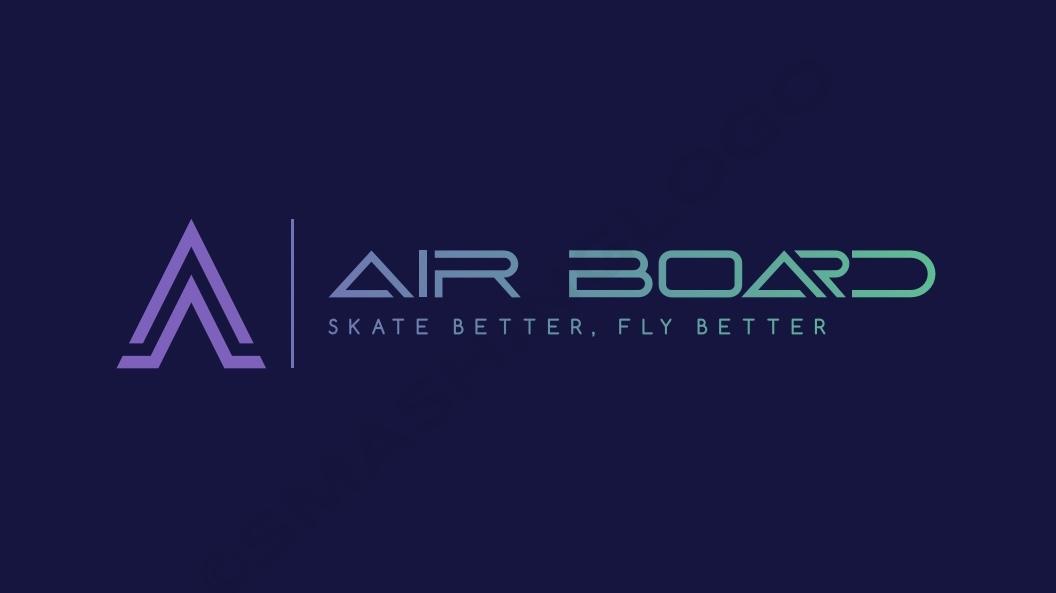 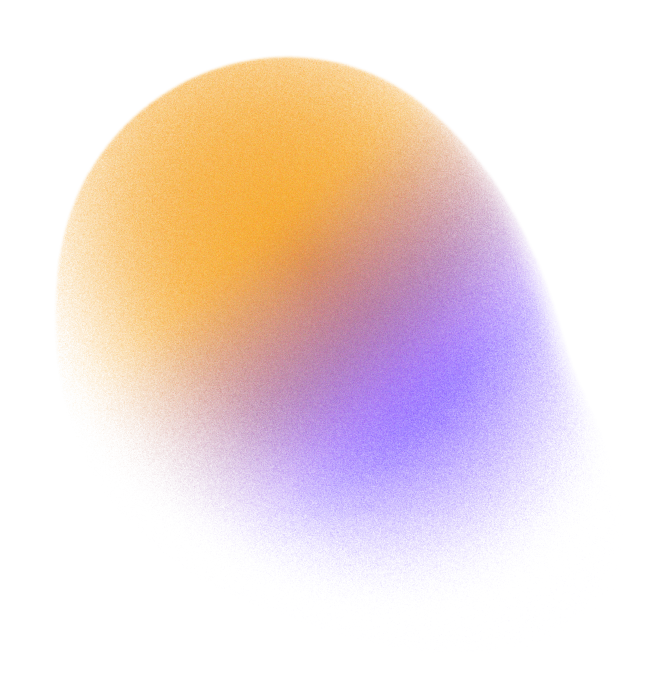 Un “Air Board” può raggiungere un massimo di 45 Km/h.

Per utilizzare questi mezzi bisogna avere almeno 16 anni e prendere una patente specifica.

L’Air Board è stato programmato per raggiungere un massimo di 1 metro da terra.
 
Per utilizzare questi mezzi è obbligatorio a tutte le età l’utilizzo del casco.
ULTERIORI 
SPECIFICAZIONI
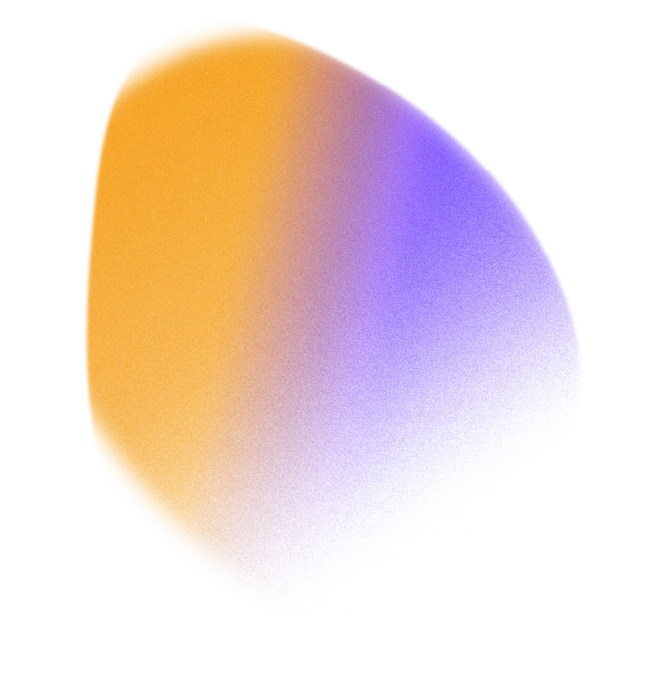 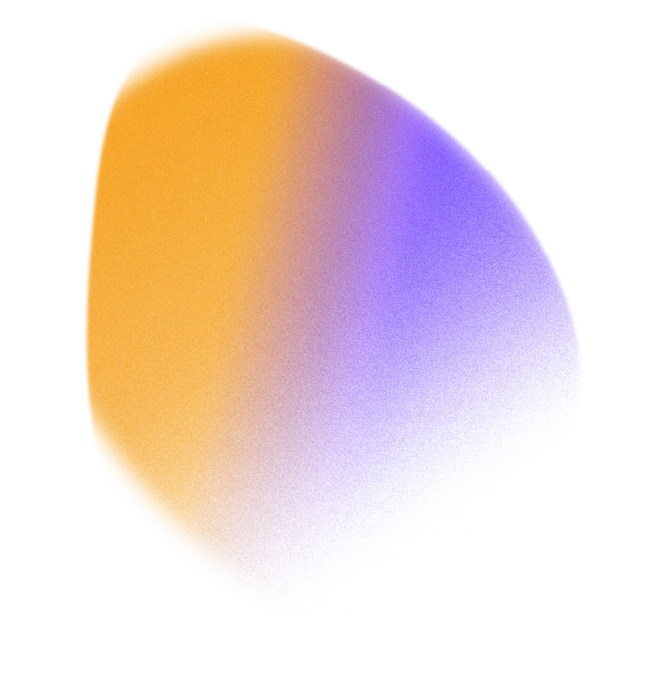 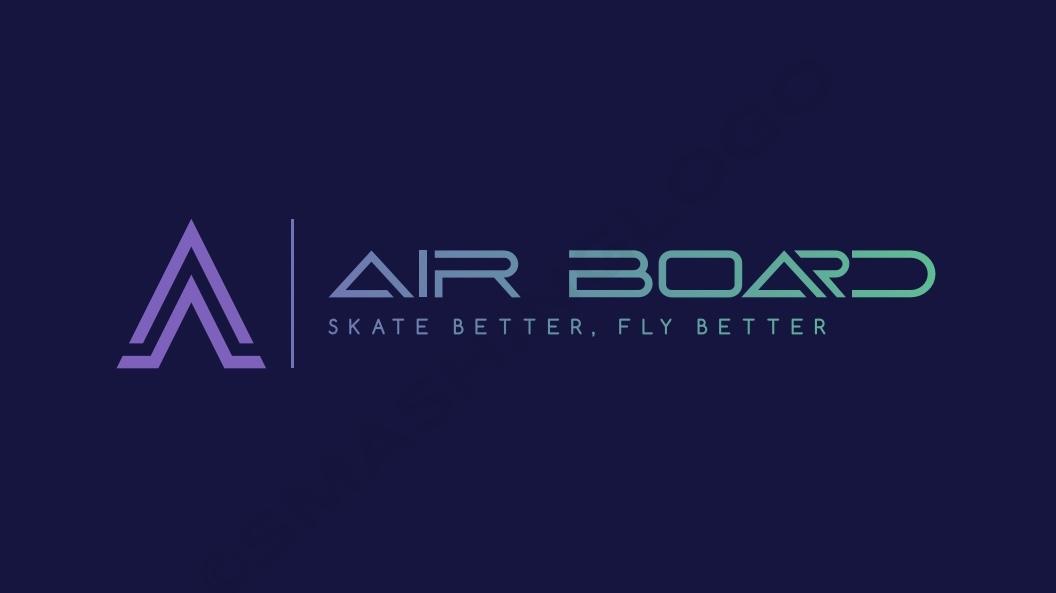 DESCRIZIONE EVENTO





  Un ragazzo di 25 anni mentre andava all’università è stato ferito a causa di un malfunzionamento di un “air board” che ha portato all’incendio del veicolo, però grazie al casco e al fatto che il ragazzo non superava i 35 km/h, ha subito danni lievi.
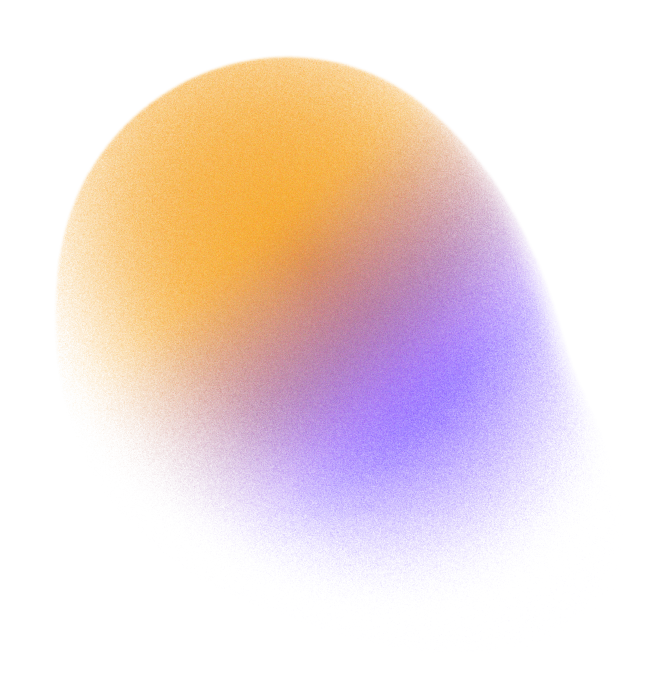 CASO DI 
STUDIO
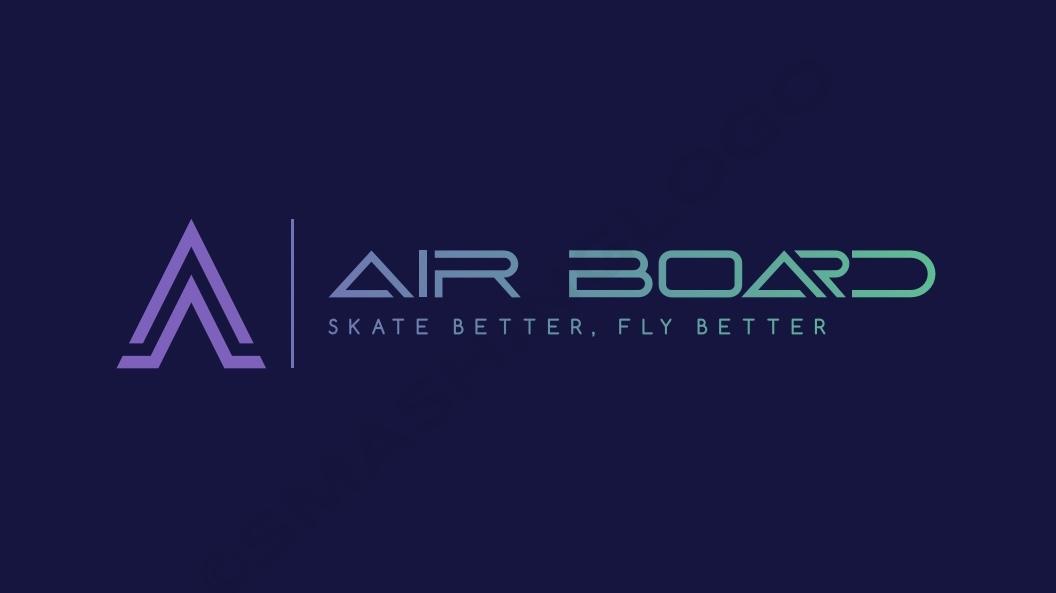 DANNI


Danno diretto: L’azienda dovrà risarcire il danno causato al ragazzo.

Danno indiretto: La reputazione dell’azienda sarà fortemente danneggiata, passerà l’idea che gli “air board” non sono un mezzo sicuro nonostante l’individuo seguiva le norme utili a circolare in sicurezza con il mezzo.
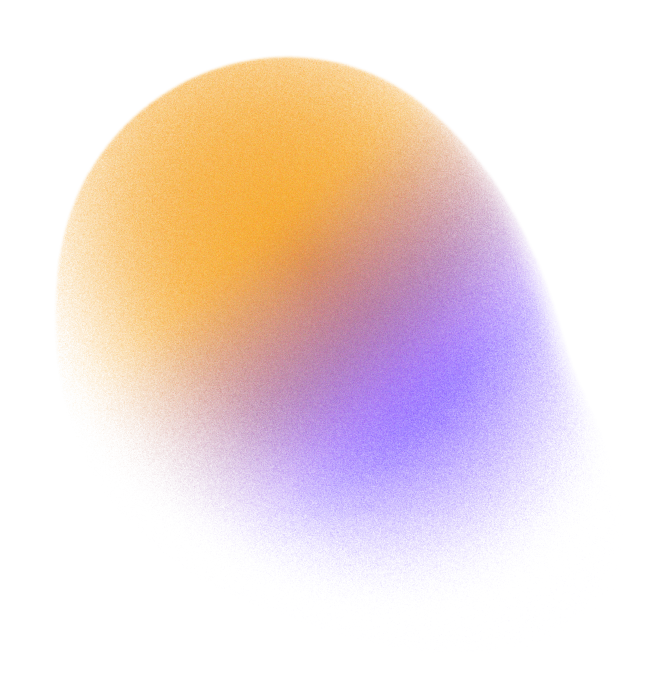 CASO DI 
STUDIO
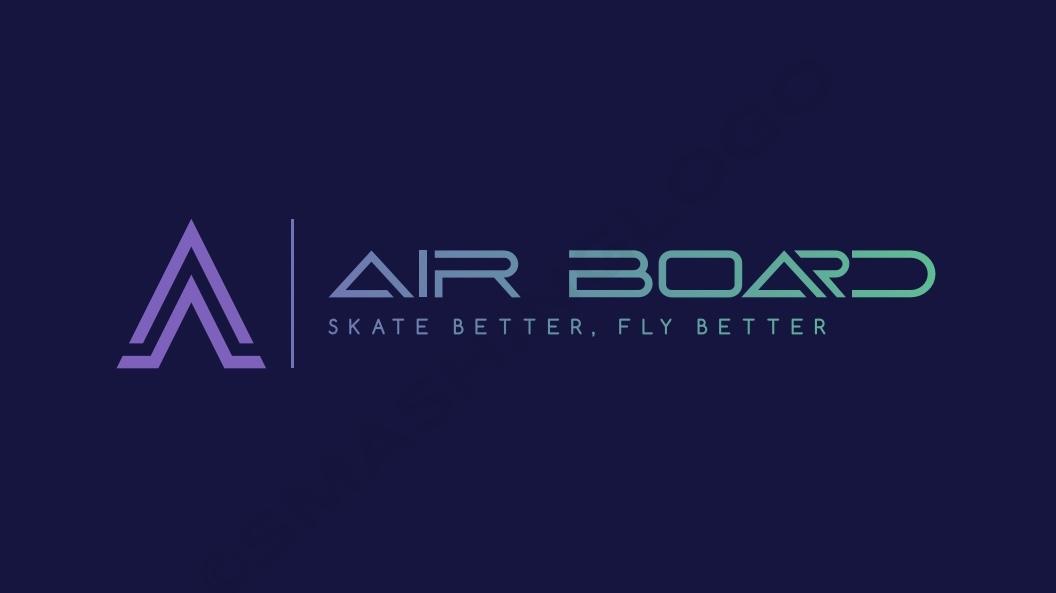 PREVENZIONI



Protezione assicurativa:
RC verso terzi

Utilità delle misure di prevenzione:
                                    Le misure di sicurezza che si sono rivelate utili sono state quelle che riguardavano la fornitura del manuale sul come utilizzare il prodotto
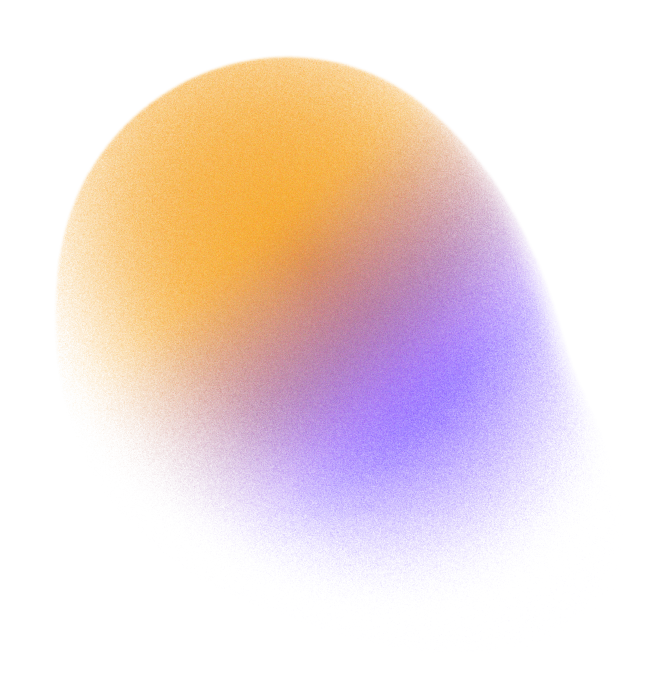 CASO DI 
STUDIO
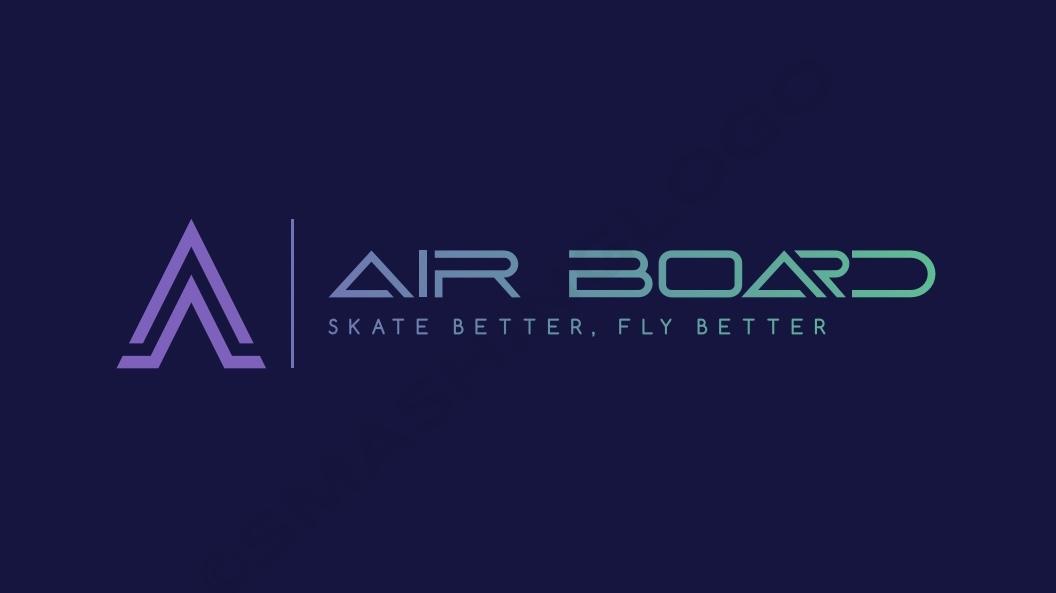 CONCLUSIONI

Cosa ha funzionato: presenza di manuali d’istruzione e regole per il buon utilizzo del prodotto (obbligatorietà del casco, limiti di velocità, possibilità di guidare il mezzo solo per gli individui con più di sedici anni). 

Cosa è mancato: Controlli sui prodotti, carenza nella fase di produzione e di realizzazione del prodotto.

Azioni riparatorie: Maggiori protocolli da seguire nella fase di produzione e maggiori test di sicurezza, sviluppo di nuovi modelli di air board più sicuri, una campagna pubblicitaria per promuovere il prodotto e una campagna pubblicitaria per ribadire con maggiore chiarezza le regole per poter circolare in sicurezza con gli air board.
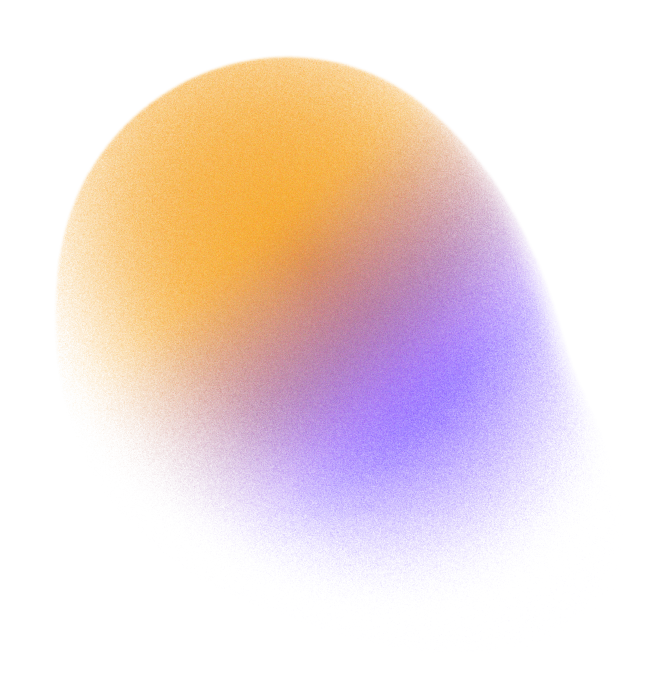 CASO DI 
STUDIO
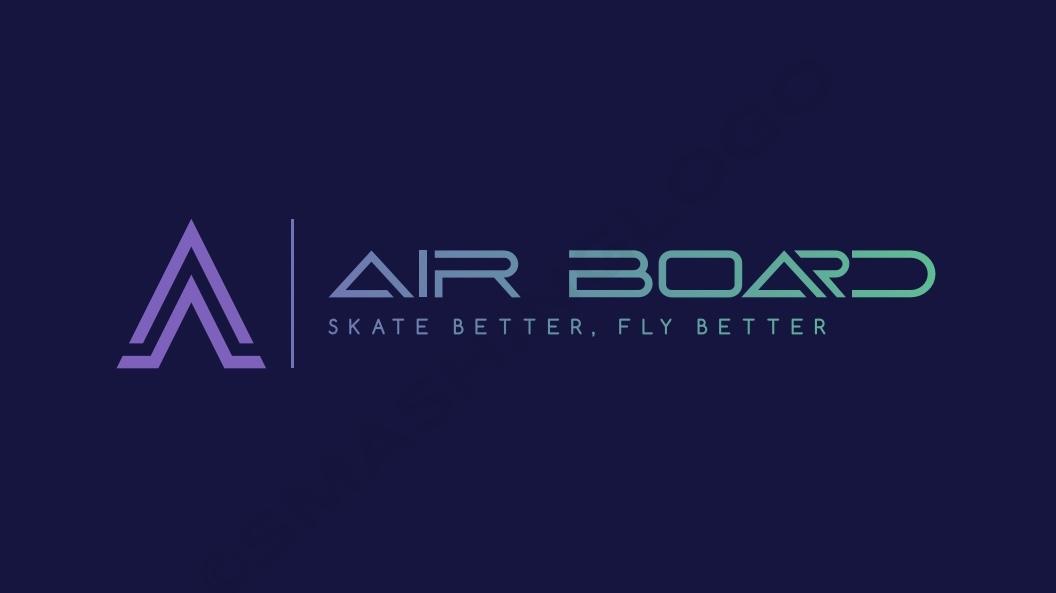 CONCLUSIONI
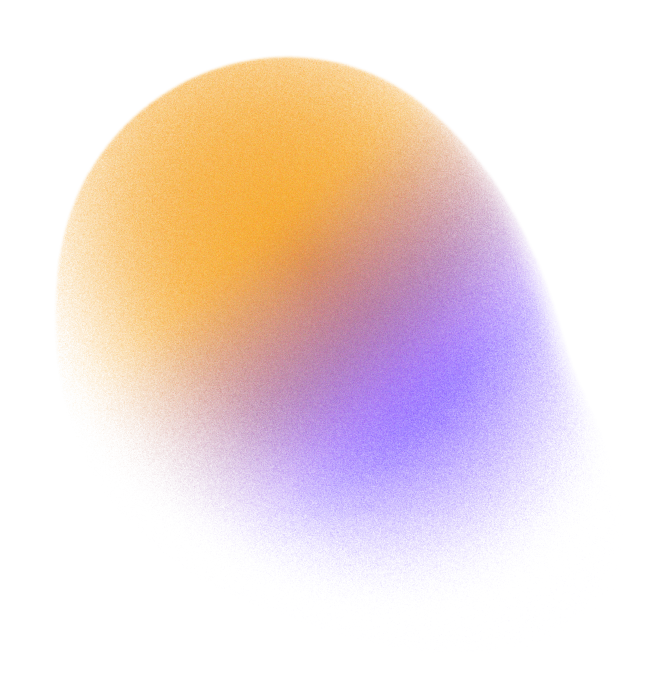 Profili di vulnerabilità dell’impresa al rischio puro:
I rischi puri ai quali la nostra azienda è più vulnerabile sono i possibili danni a terzi.

Vulnerabilità al rischio d’impresa:
I rischi d’impresa ai quali la nostra azienda è più vulnerabile sono: danno all’immagine e alla reputazione dell’impresa.